Grammaire
Transformer une phrase affirmative en phrase négative.
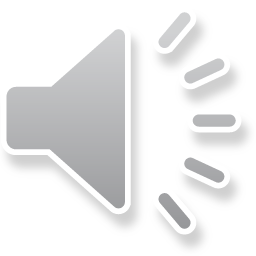 1- Définition:
Une phrase négative exprime la négation. Elle contient une négation qui est composée de deux mots et qui encadrent généralement le verbe:
ne/n’….pas
ne/n’…….jamais
ne/n’…….plus
ne/n’……personne
ne/n’……….rien 
ne /n’ …….guère
ne/n’………pas encore
ne / n’ …….ni………ni
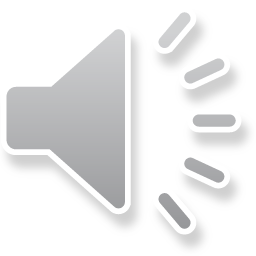 2- Transformation:
Certains mots changent de la forme affirmative à la forme negative. En voici quelques-uns:
toujours/ souvent/parfois  ne/n’………jamais 
encore  ne/n’ ….plus
déjà  ne/n’ …..pas encore
quelqu’un  ne/n’……personne  ou  Personne ne/n’
quelque chose Ne/n’……….rien  ou Rien ne / n’
et  ne/n’…..ni…..ni
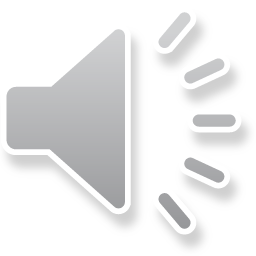 3- Exemples:
Je bois toujours une limonade . Je ne bois jamais de limonade.
Julien a encore mal à la tête.  Julien n’a plus mal à la tête.
Nous avons déjà terminé les devoirs.  Nous n’avons pas encore terminé les devoirs.
Mon oncle a vu quelqu’un sur les escaliers.  Mon oncle n’a vu personne sur les escaliers. 
Quelque chose est cassé.  Rien n’est cassé. 
J’ai trouvé quelque chose.  Je n’ai rien trouvé.
Tu manges une salade et des frites.  Tu ne manges ni salade ni frites.
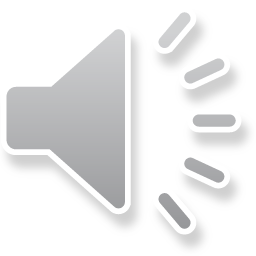 4- Remarques:
A la forme négative,  les articles indéfinis : un, une ,des deviennent “de” .
La négation par ne/n’ …ni….ni….: Les articles indéfinis (un,une,des) et les articles partitifs (du, de la , de l’) disparaissent. Tandis que les autres déterminants: les articles définis (le,la,les ,l’), les adjectifs possessifs (mon,ton,son….), les adjectifs démonstratifs (ce,cet,cette,ces) et les prépositions (à , chez, dans, par, pour, avec,…..) ne changent pas.
Exemples (ne/n’…ni..ni…):                                                Les élèves écrivent des chiffres et des lettres.   Les élèves n’écrivent ni chiffres ni lettres .                           Tu prends ton imperméable et ton bonnet.  Tu ne prends ni ton imperméable ni ton bonnet.
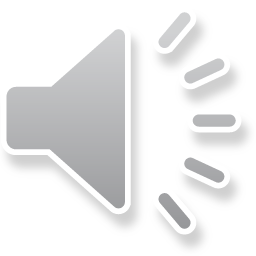